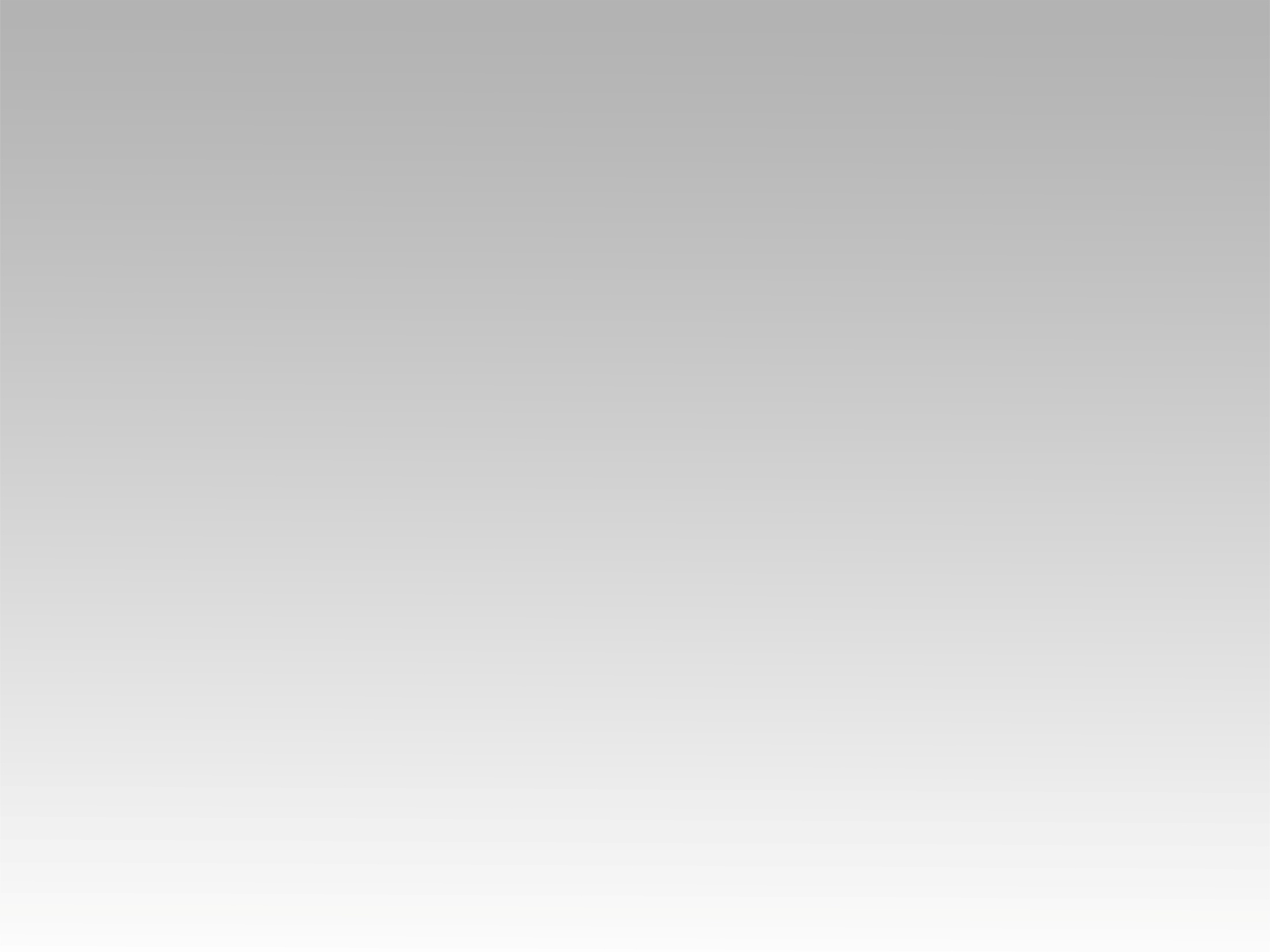 تـرنيــمة
مين اللي حبك
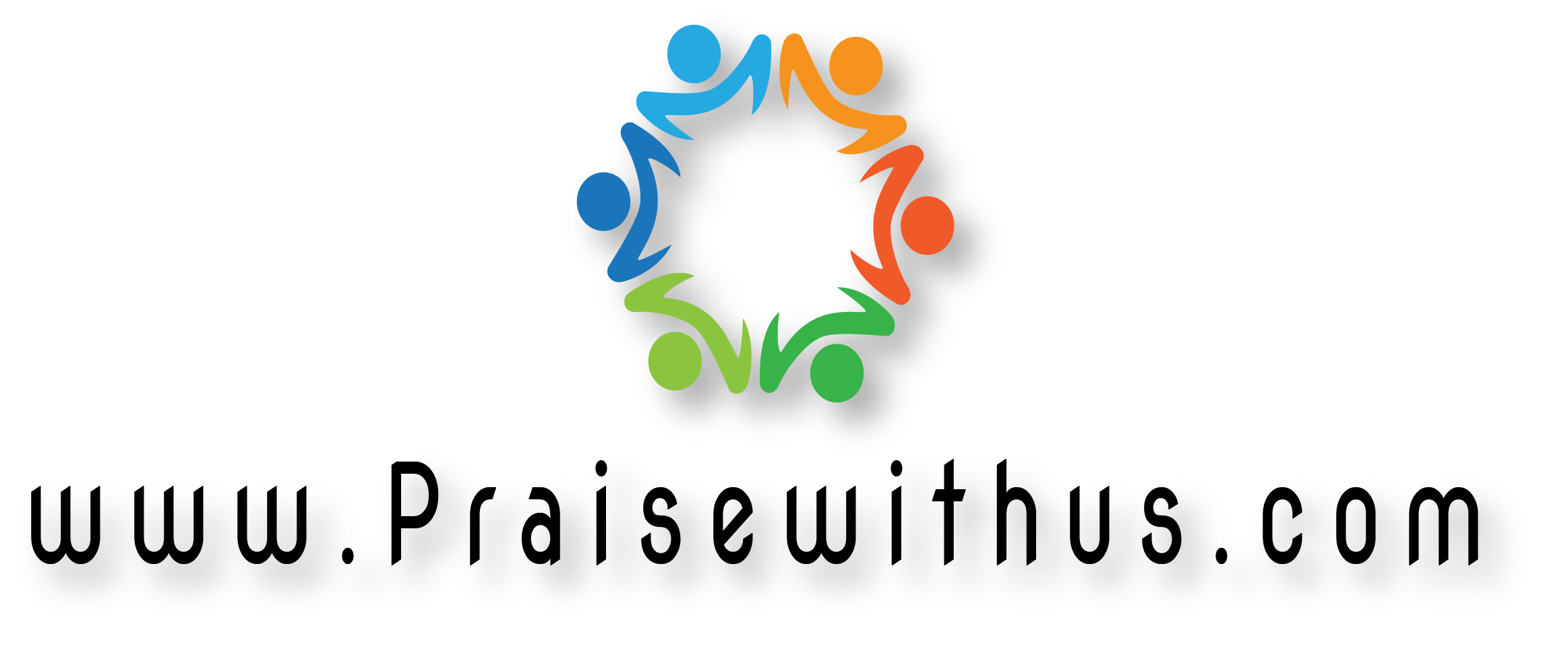 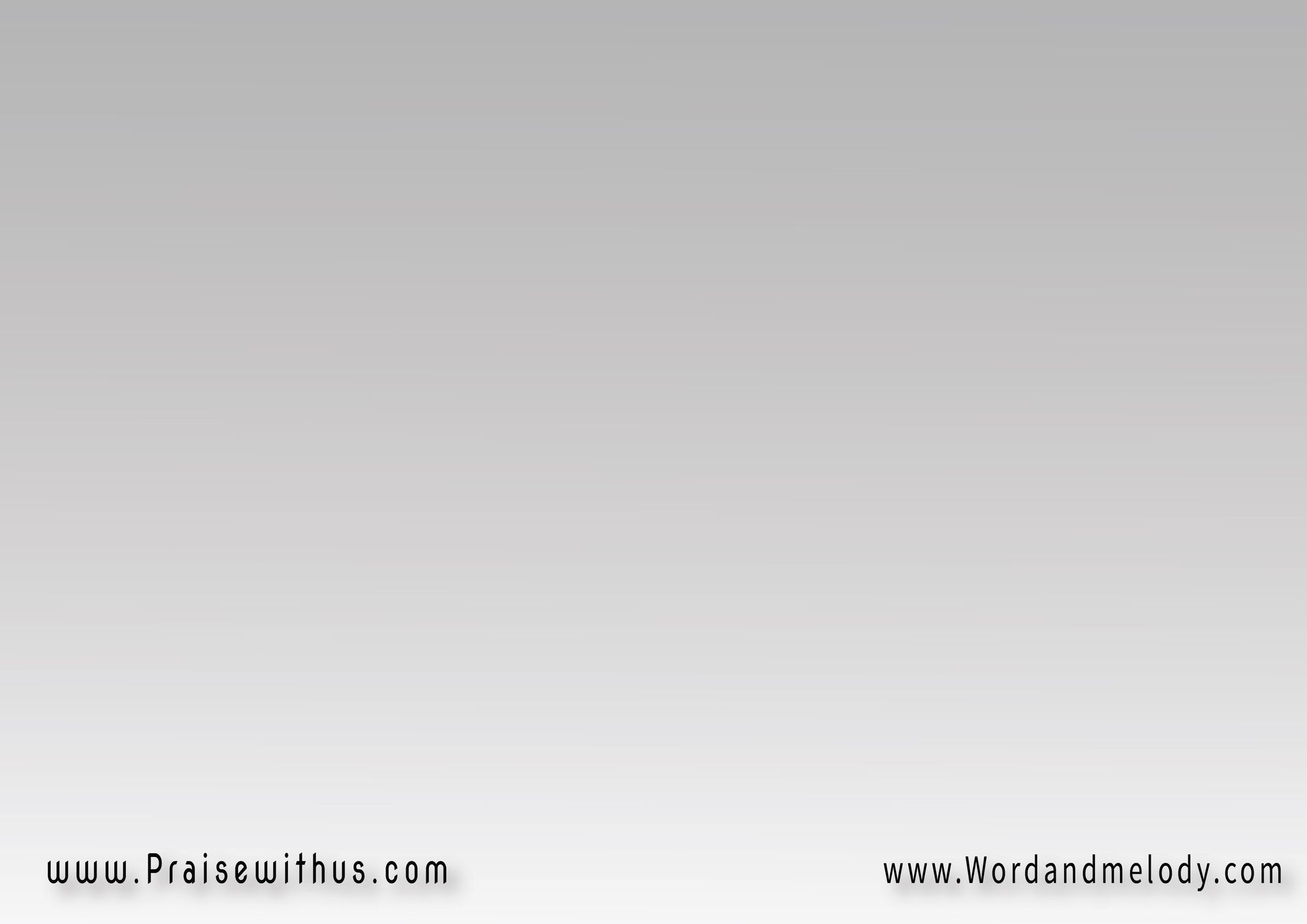 مين اللي حبك أكتر من كل الناس مين اللي إدالك الحياة والخلاص
مين اللي في حزنك هو حاسس بيك أوعى تفكر إنه في يوم ناسيك
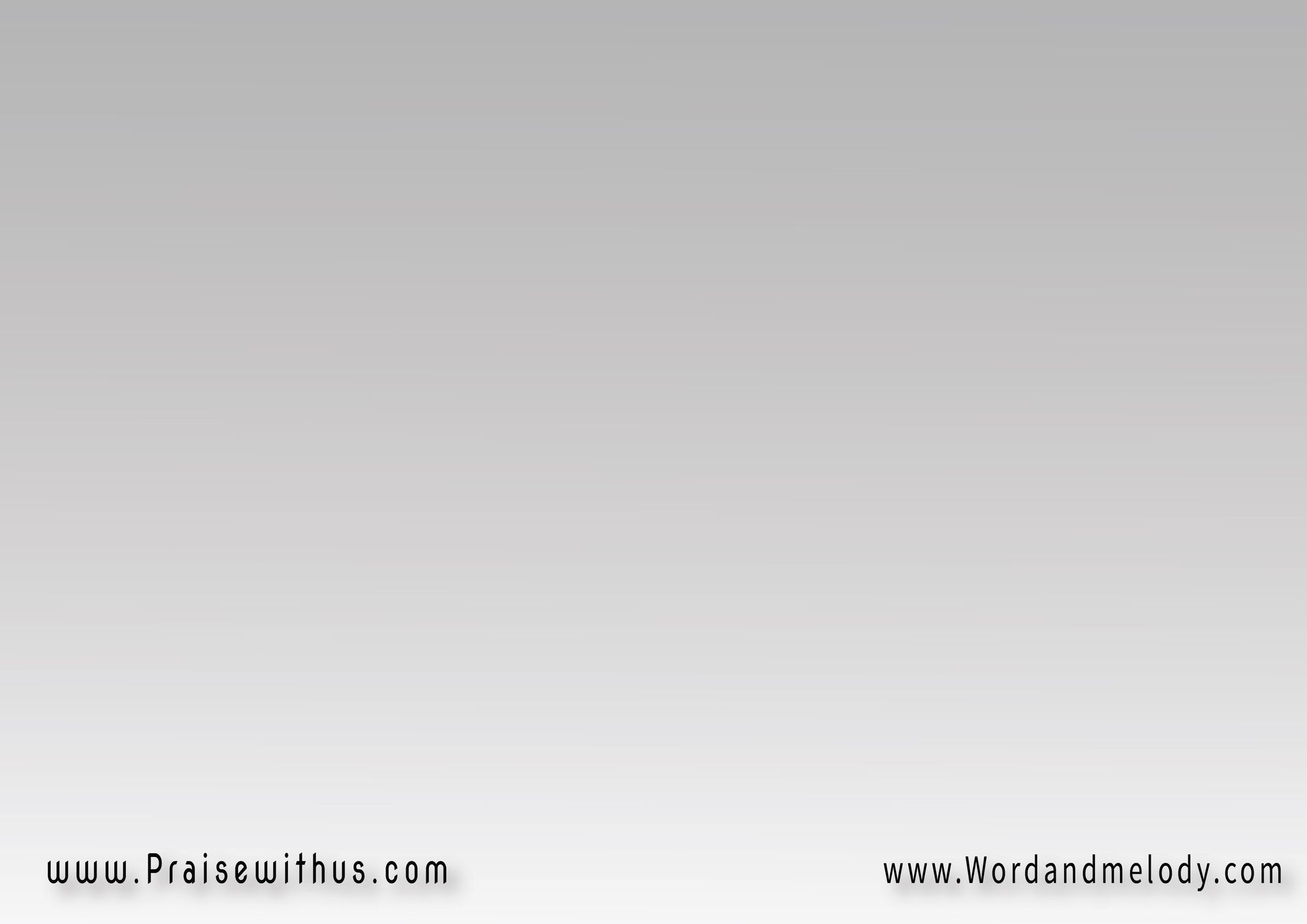 ده يسوع المسيح يشفي كل جريح  
ويديله حياة وأمان 
بص لقلبه المفتوح بص لجنبه المجروحعلشاني وعشانك كمان
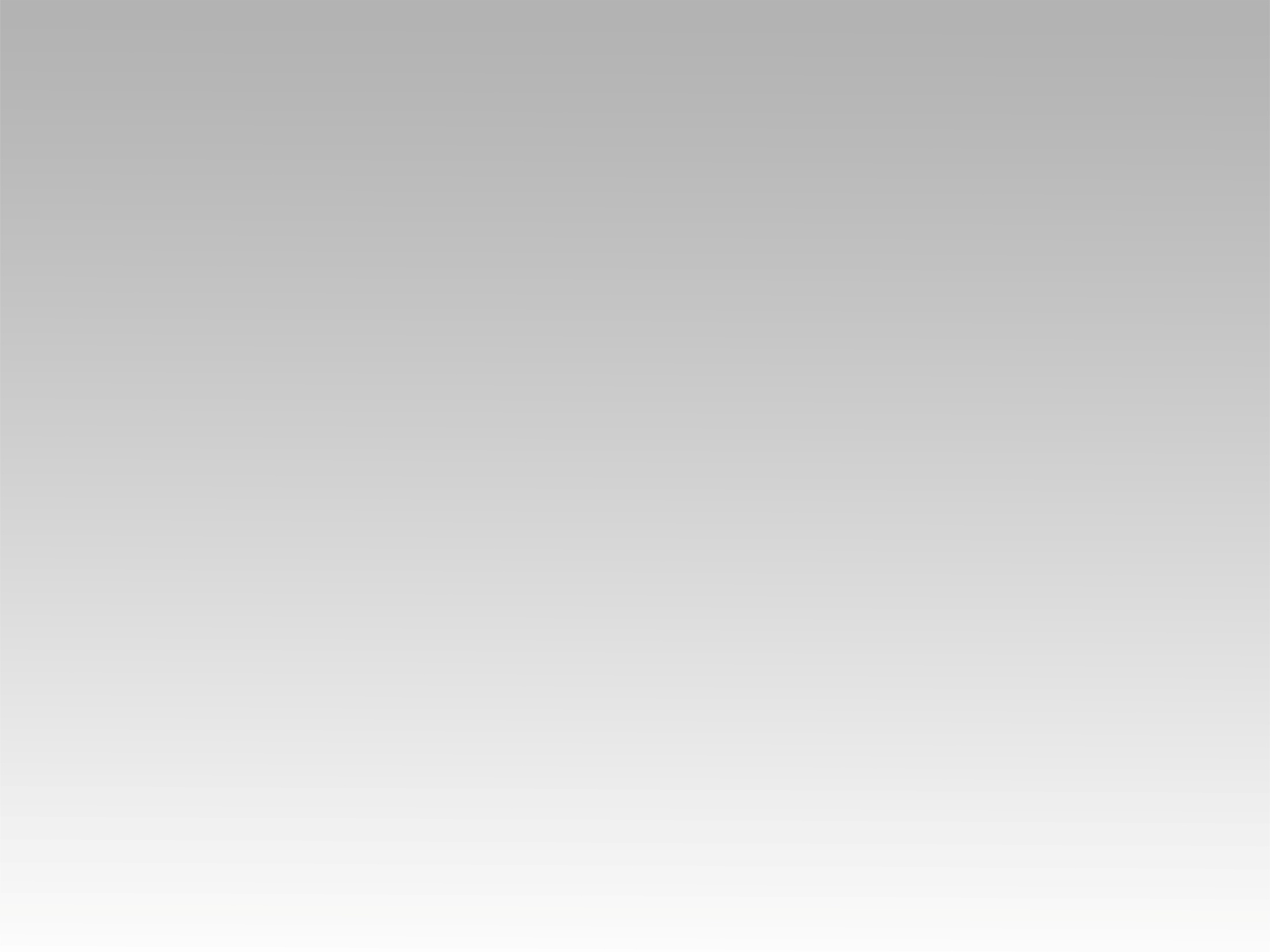 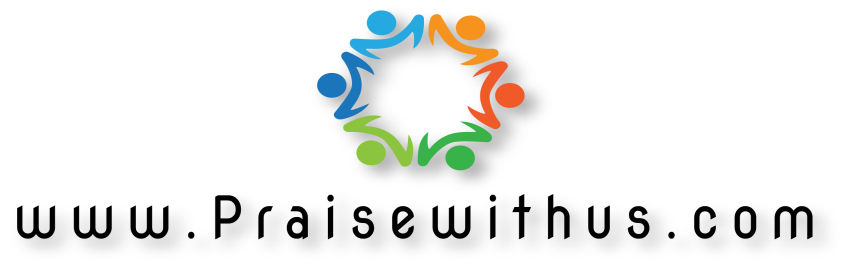